Комунальний заклад загальної середньої освіти І-ІІІ ступенів                 «Ватутінський ліцей №6 Ватутінської міської ради Черкаської області»
Проєкт Ліги старшокласників 
«Бути здоровим це здорово!»
Спорт – це моє життя!
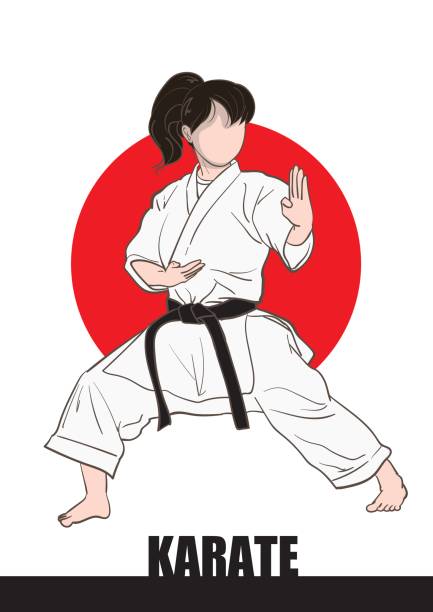 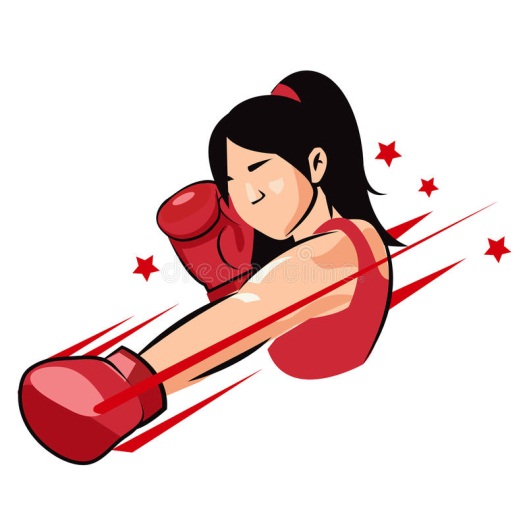 2021
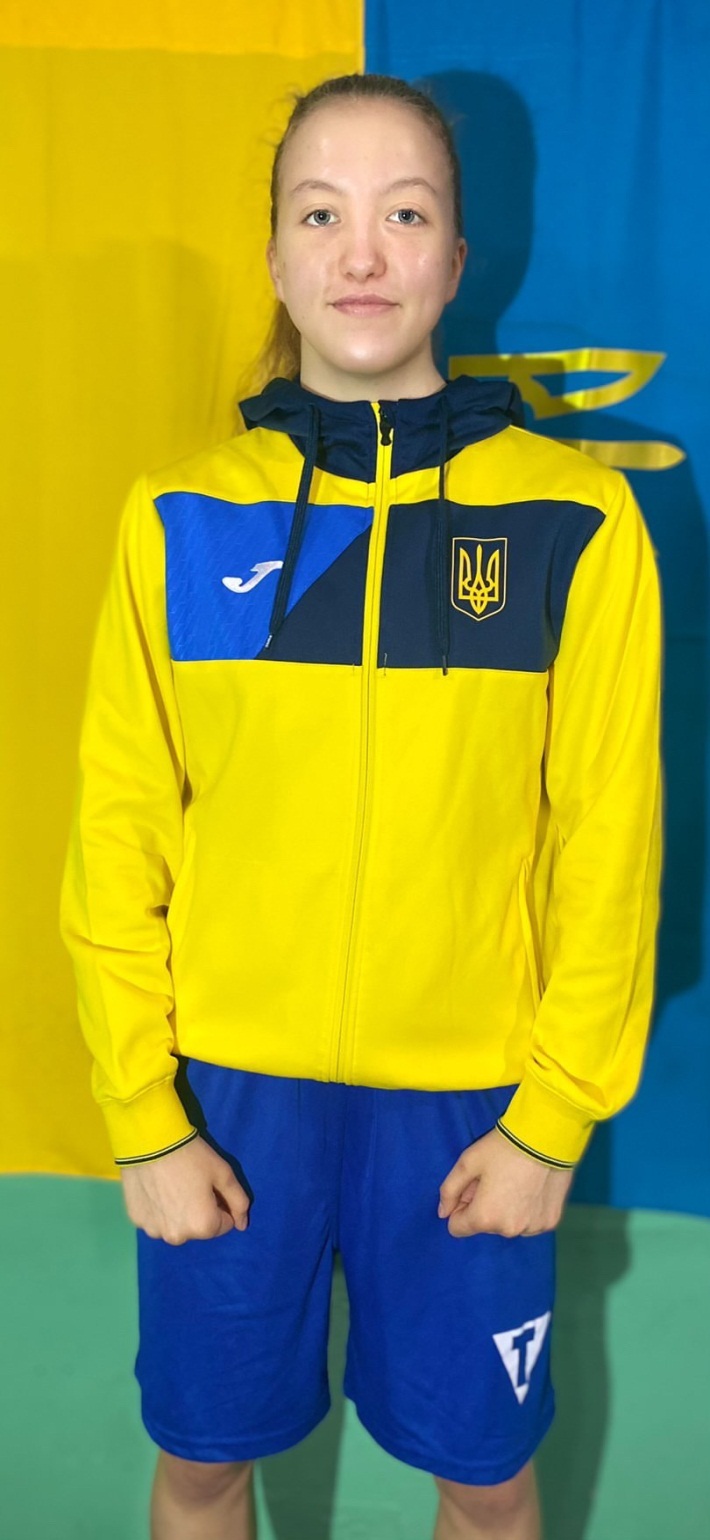 Останній рік навчається у нашому ліцеї дуже привітна, скромна і доброзичлива дівчина. Але її ім’я назавжди закарбується в пам'ять вчителів, всіх, хто її знає, з ким вона навчається. Такі як вона творять історію рідної школи, міста, держави. Це учениця 11-го класу Довгаль Тетяна. 	Таня є багаторазовим переможцем міських, обласних, Всеукраїнських і Міжнародних змагань з кіокусін карате та боксу, зокрема є чемпіонкою України з карате, срібною призеркою чемпіонату Європи, бронзовою призеркою 1-го відкритого Кубка Світу, чемпіонкою України з боксу, бронзовою призеркою Чемпіонату Європи з боксу, кандидатом у майстри спорту.
А починалося все з Олімпійських уроків, веселих шкільних змагань та звичайних уроків фізкультури…
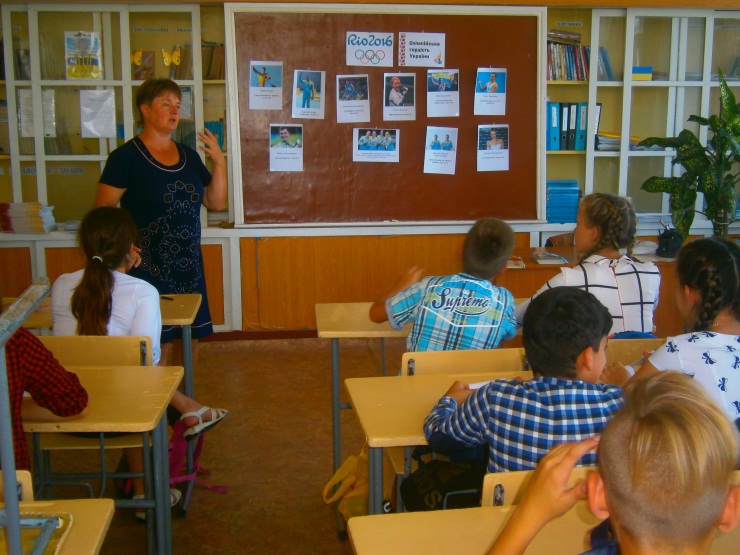 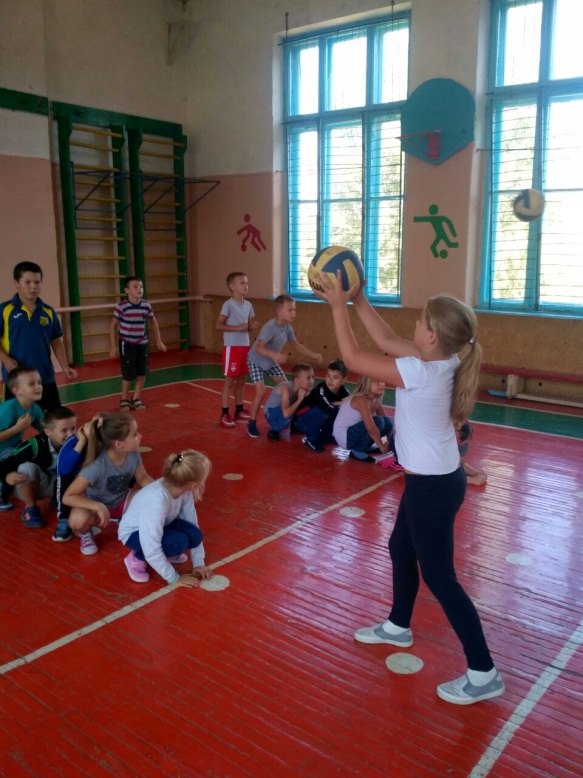 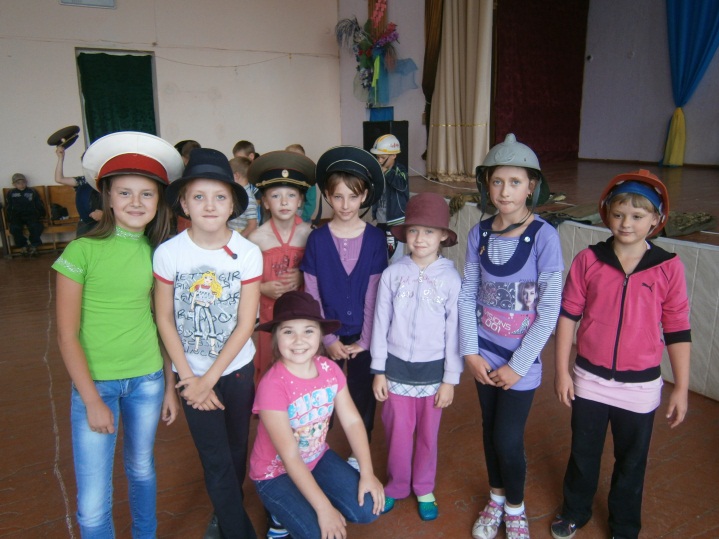 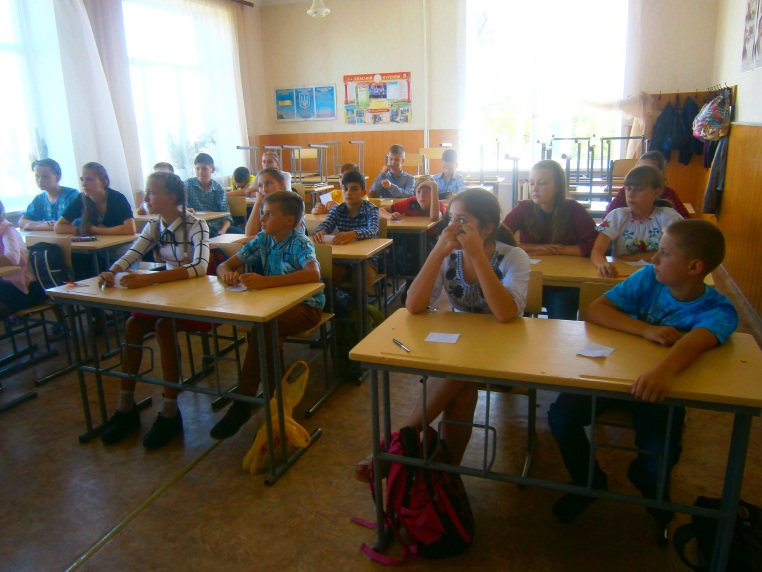 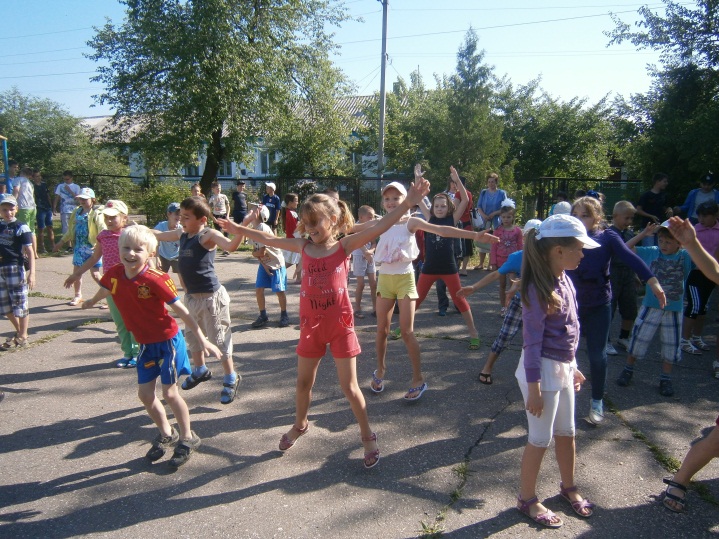 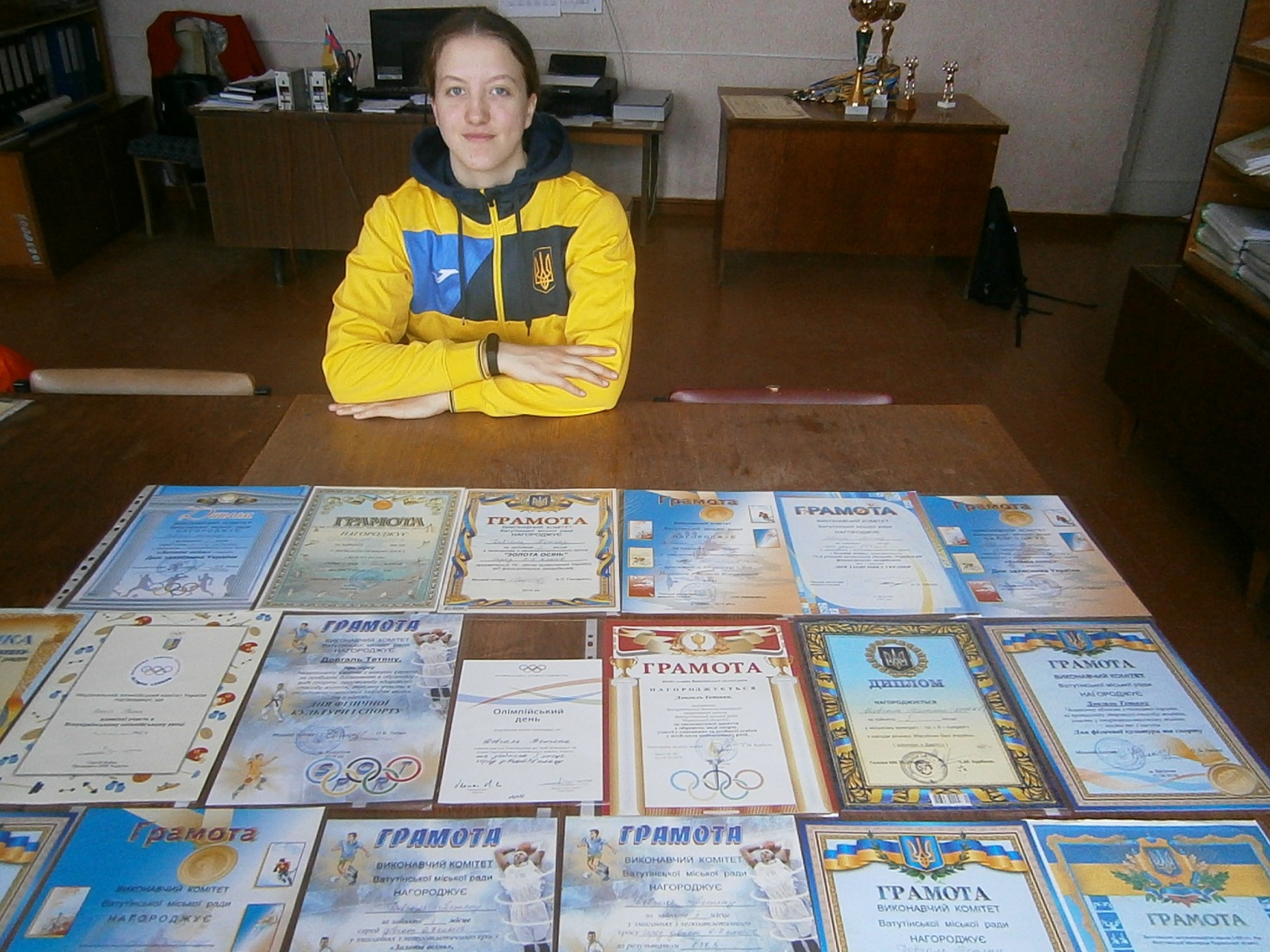 Перші здобутки – перемоги на міських змаганнях до Дня фізкультури і спорту та у спортивному кросі «Золота осінь» до Дня захисника України та Українського козацтва
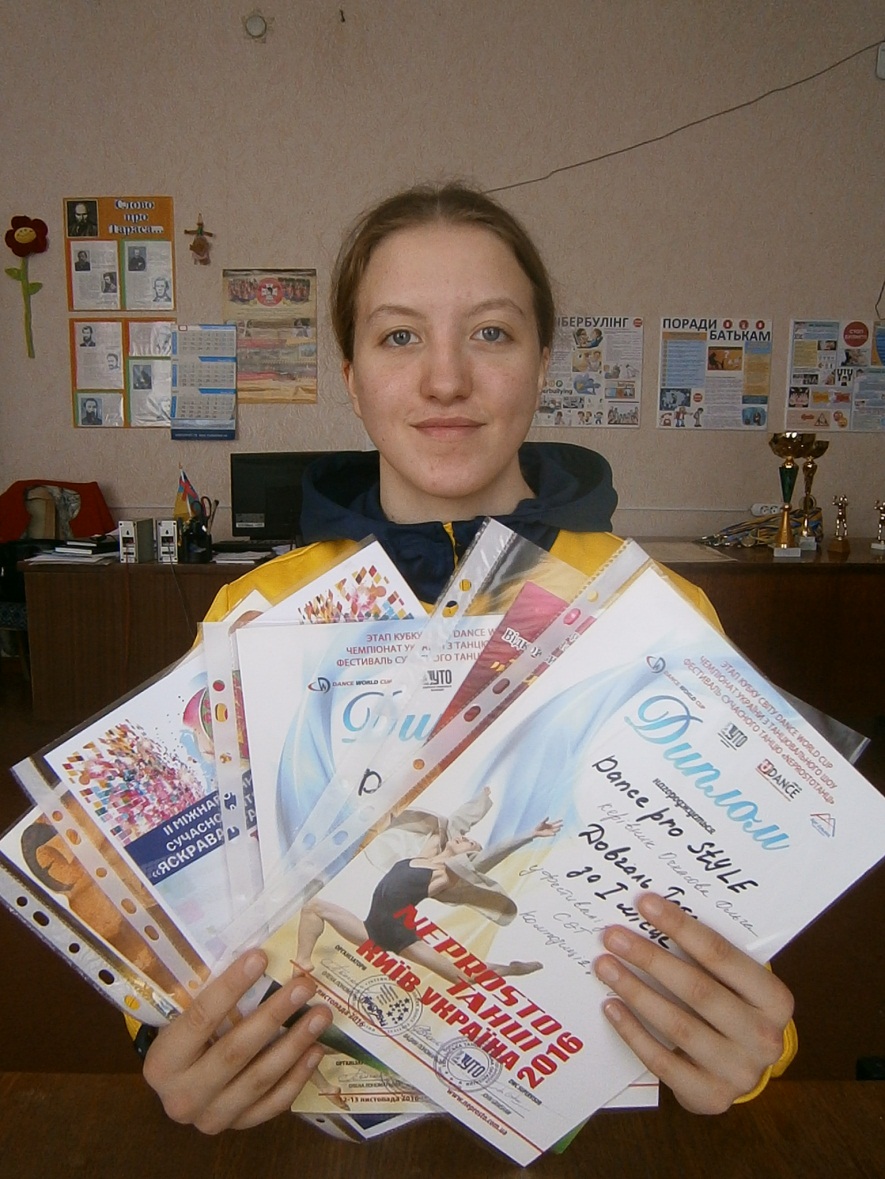 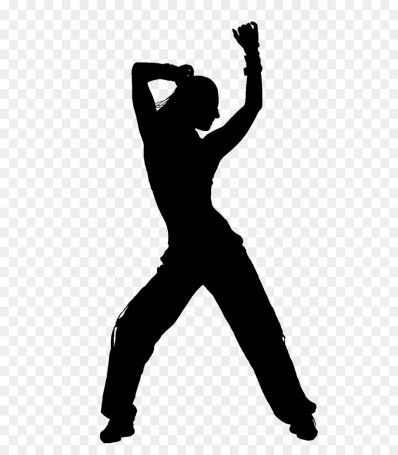 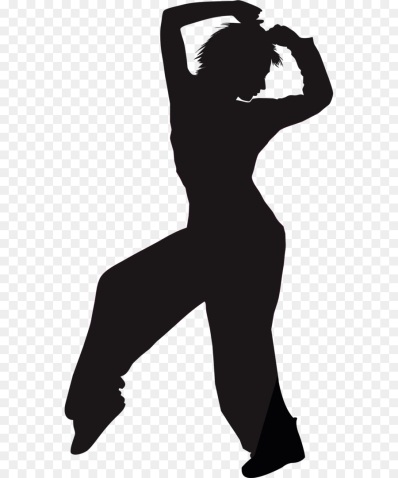 З 8-ми до 14-ти років – заняття у танцювальній студії «Dance pro style»
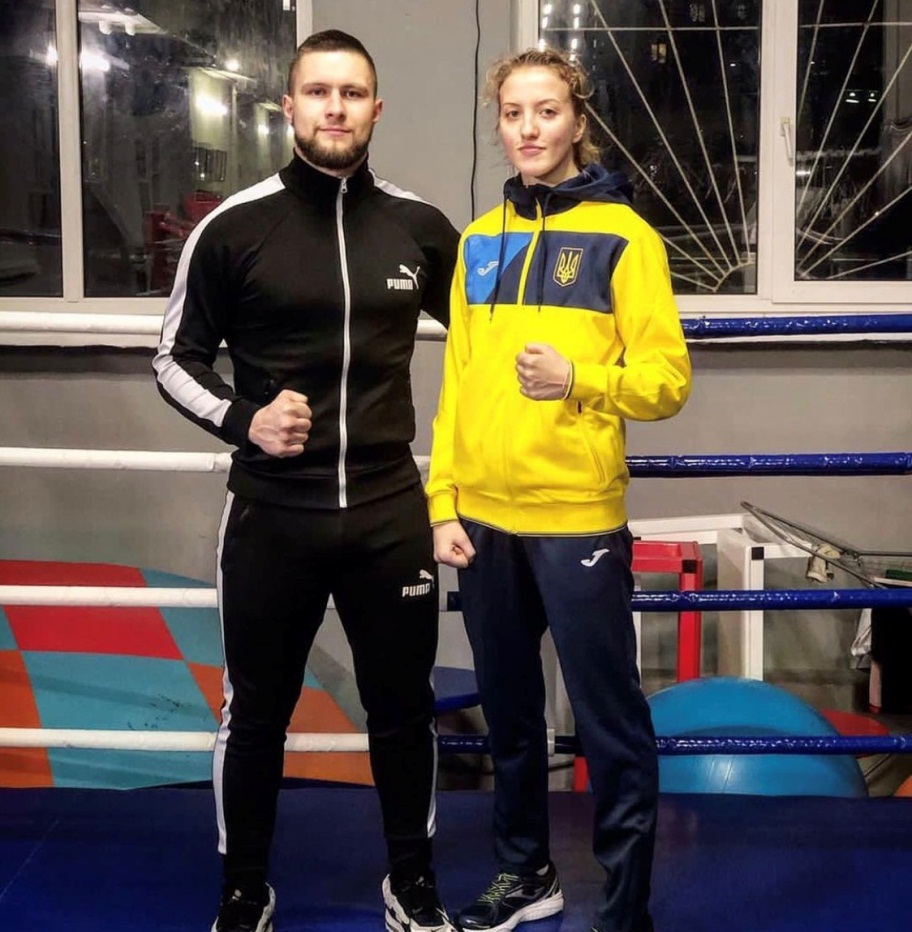 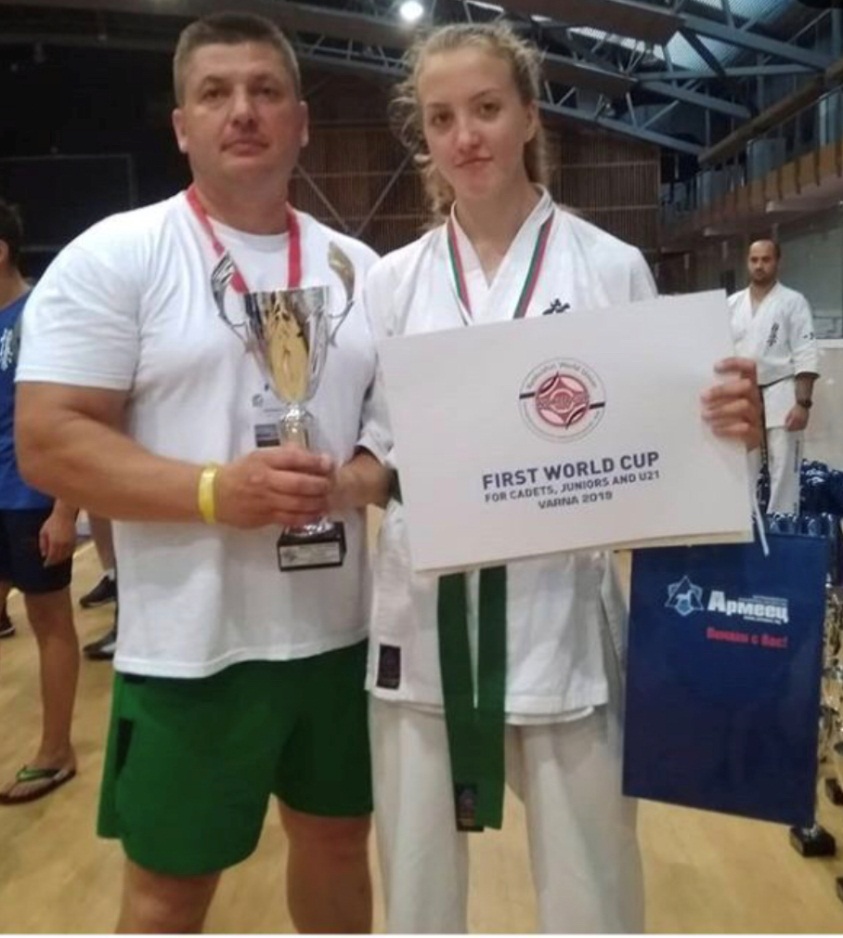 З 9-ти років відвідує зал (додзьо) кіокушин карате під керівництвом БабюкаСергія Васильовича, з 14-ти – боксерський клуб «Кузня», тренер Дубовий Ілля В’ячеславович
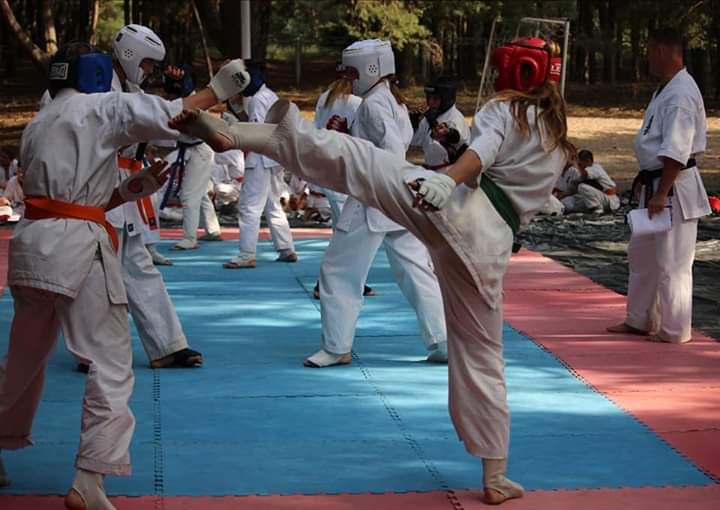 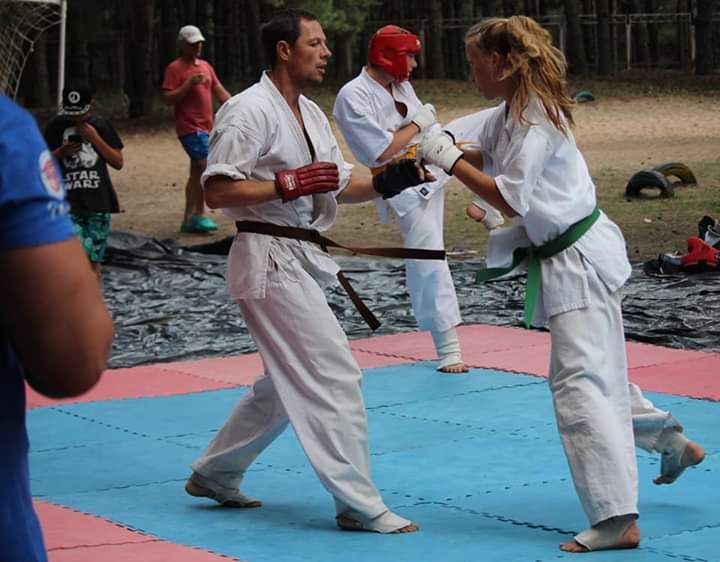 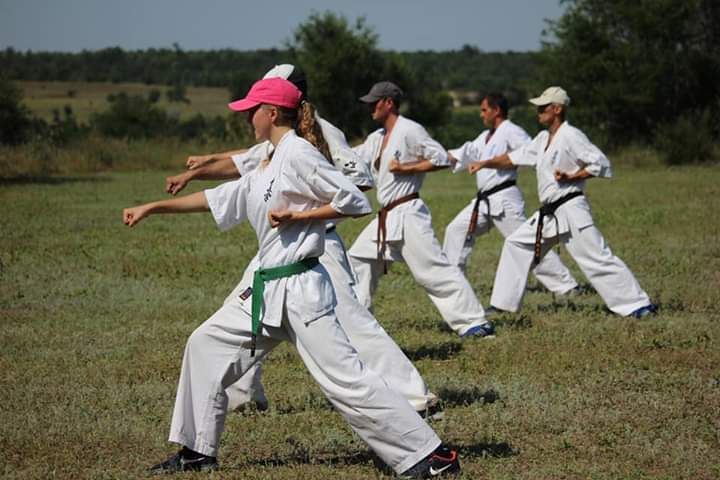 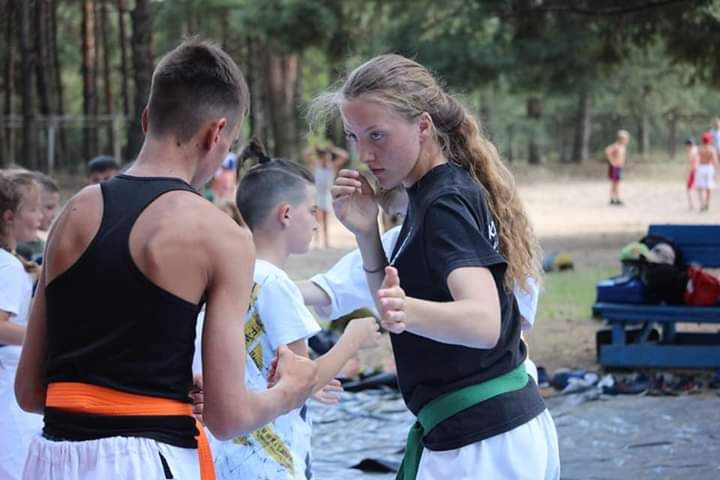 Навчально-тренувальні збори з карате (Миколаївська область, 2018 рік)
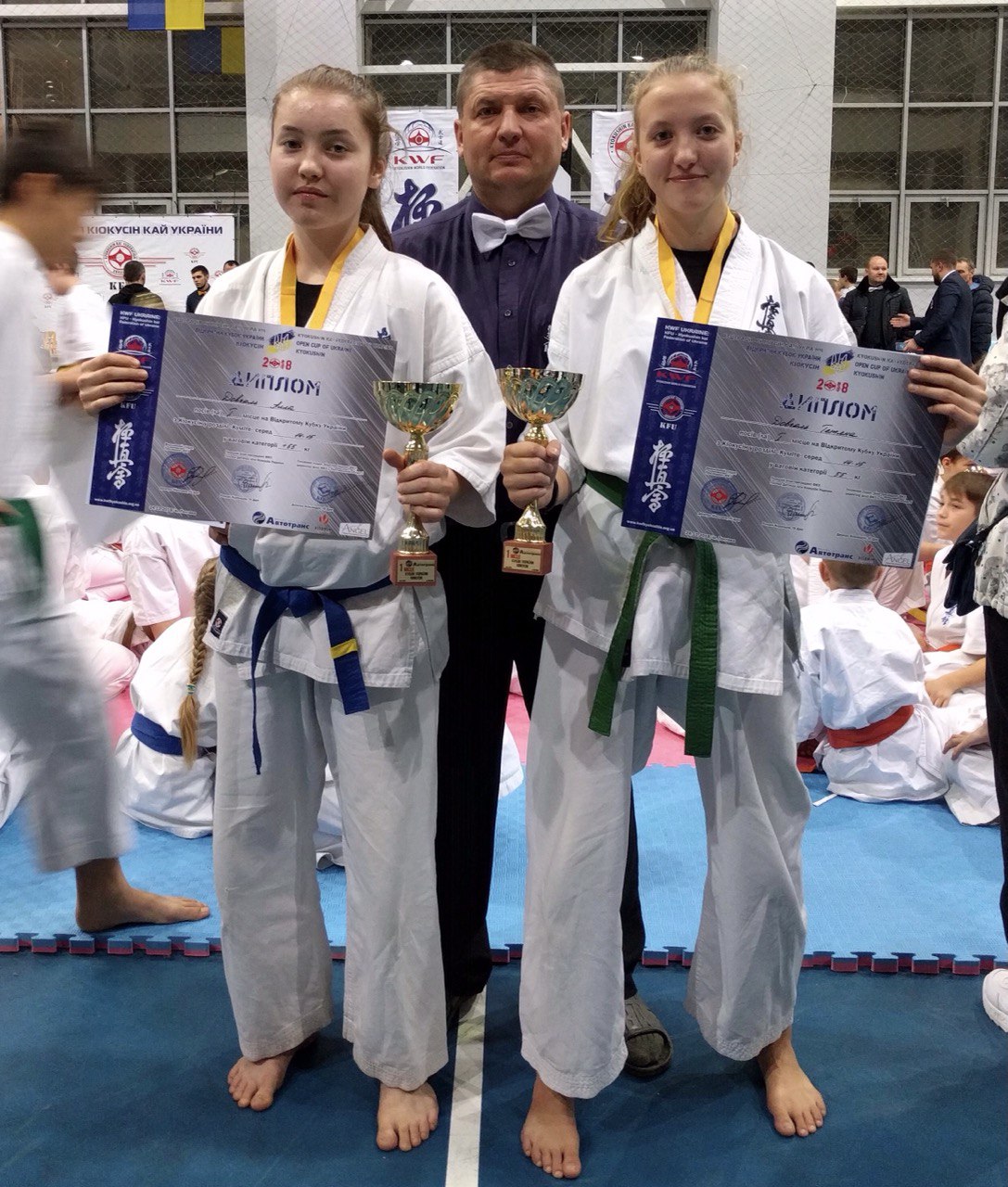 Чемпіонат України з карате. Довгаль Тетяна – І місце. На фото разом з двоюрідною сестрою Довгаль Аллою (І місце в іншій ваговій категорії) та тренером Бабюком С. В. (м. Дніпро, 2018 рік)
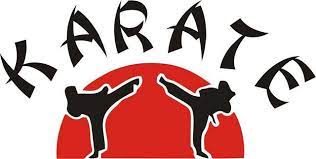 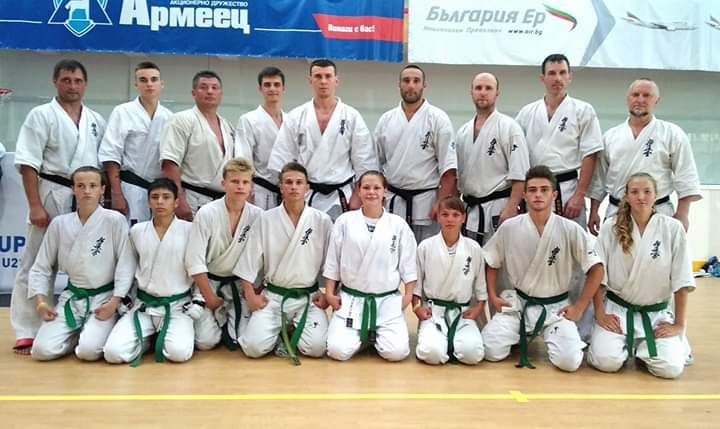 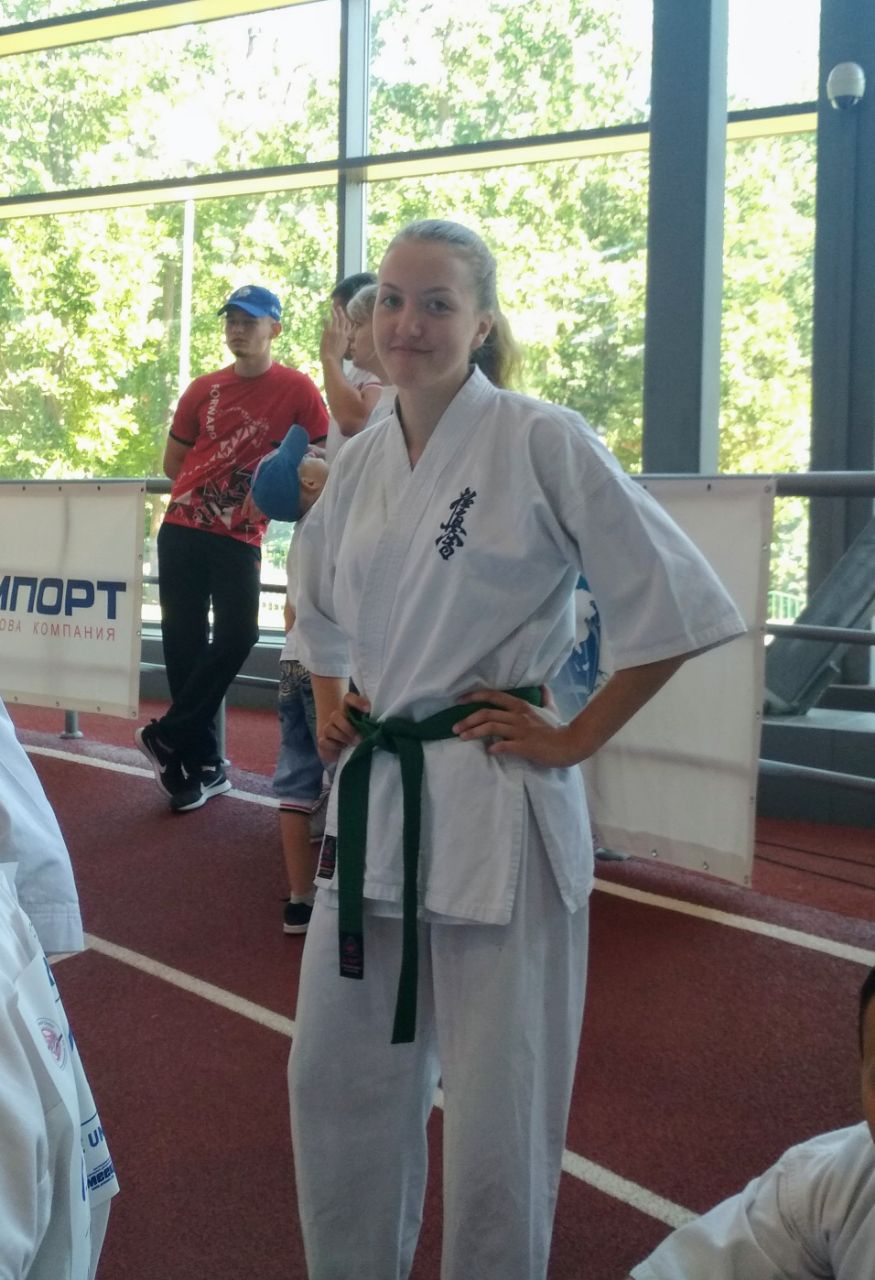 В складі збірної України на Чемпіонаті світу з кіокушин карате. Довгаль Тетяна (крайня праворуч у 1-му ряду) – І місце (Болгарія, 2019 рік)
Перед поєдинком
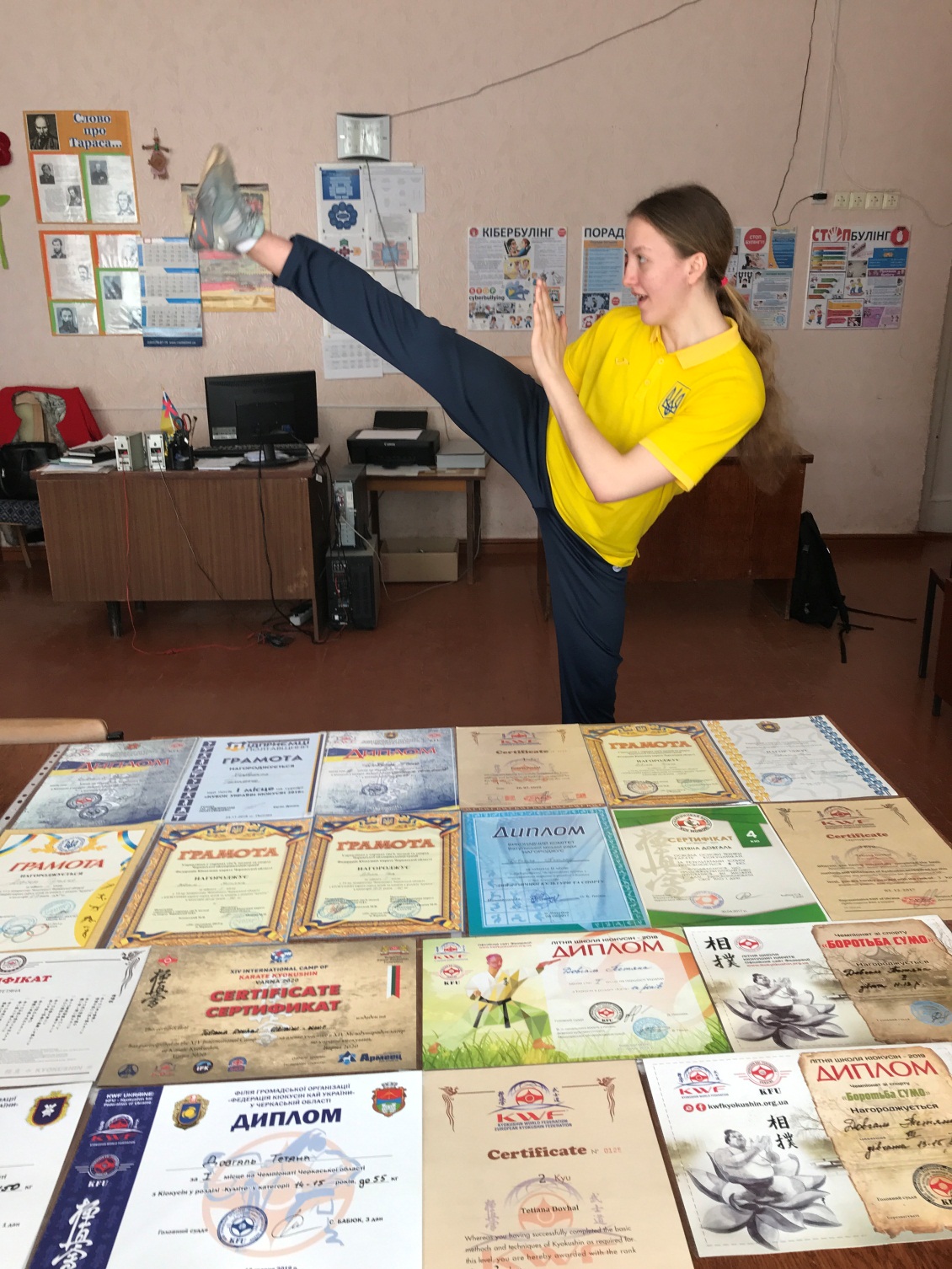 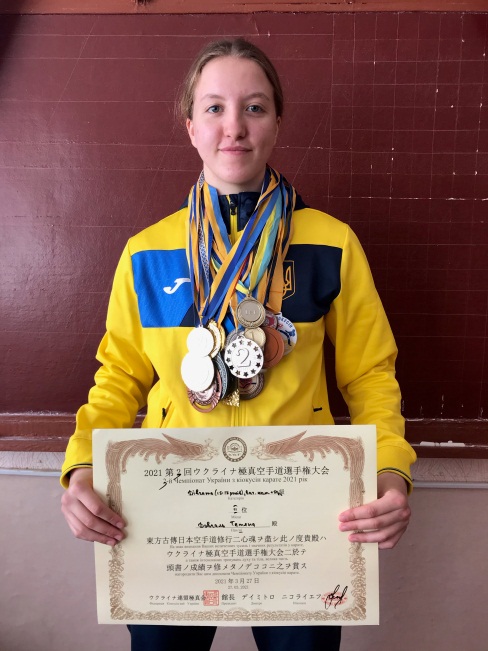 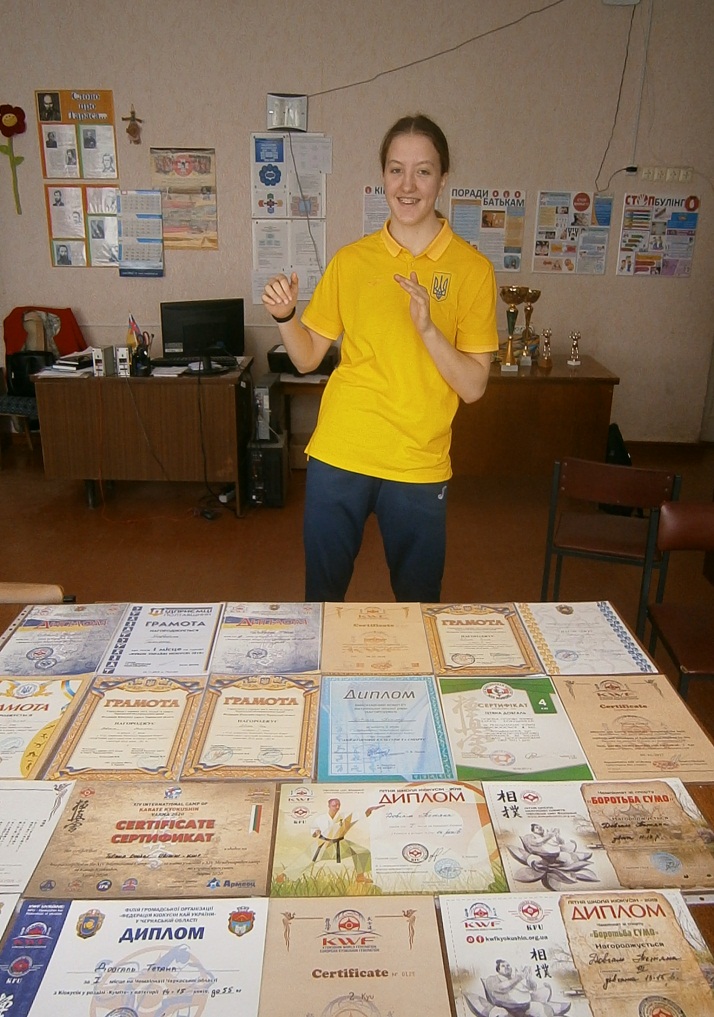 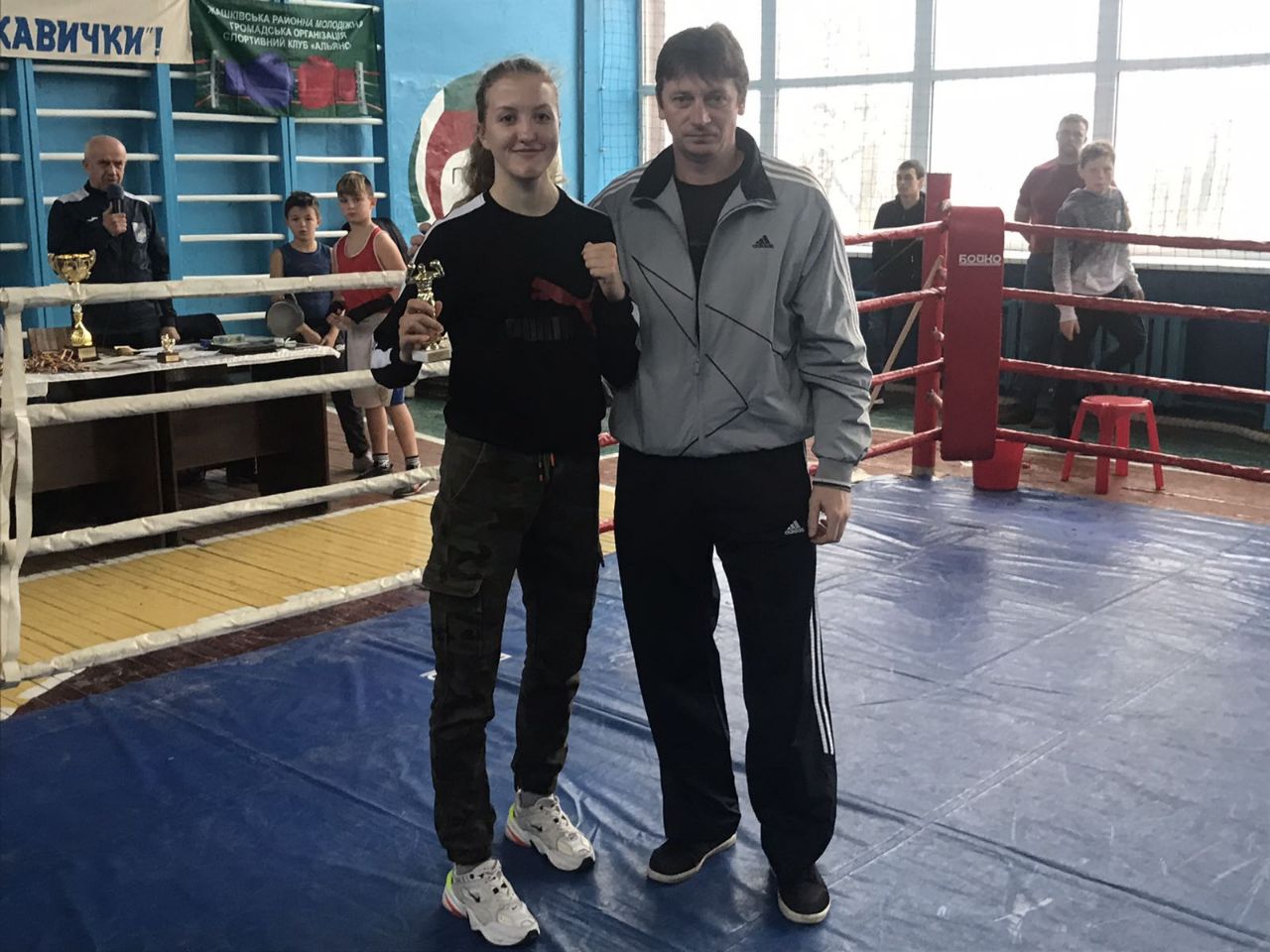 Чемпіонат Жашкова з боксу. Довгаль Тетяна – краща спортсменка турніру. (Жашків, 2019 рік)
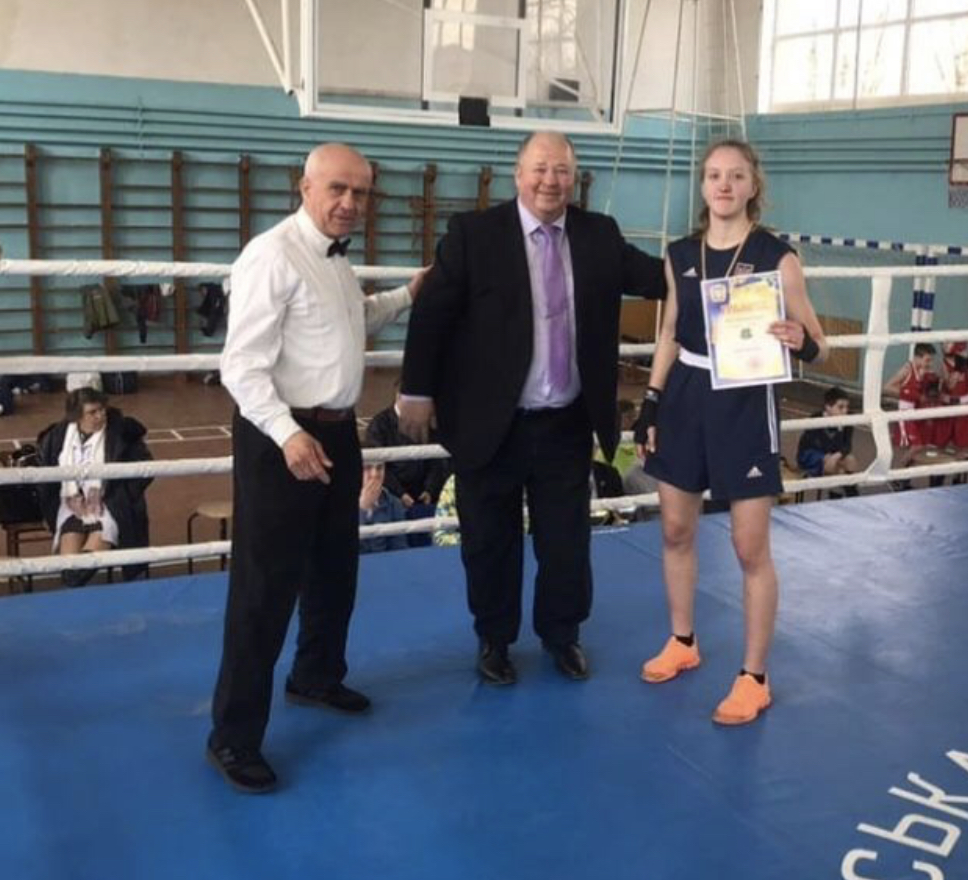 Змагання з боксу на кубок «Звенигора» (м. Звенигородка, 2019 рік)
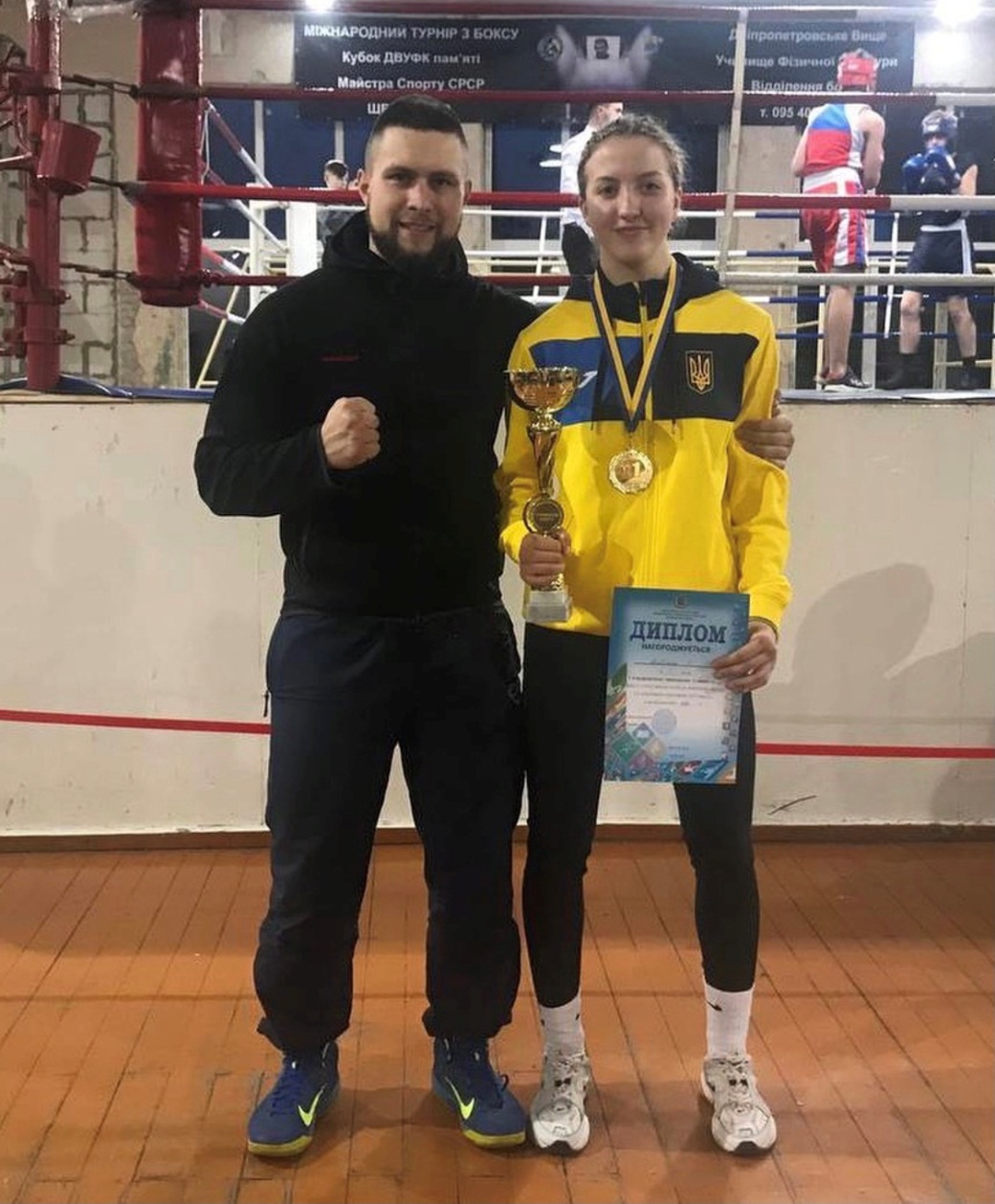 Змагання з боксу на кубок Дніпропетровської області. Довгаль Тетяна – І місце (м. Дніпро, 2020 рік)
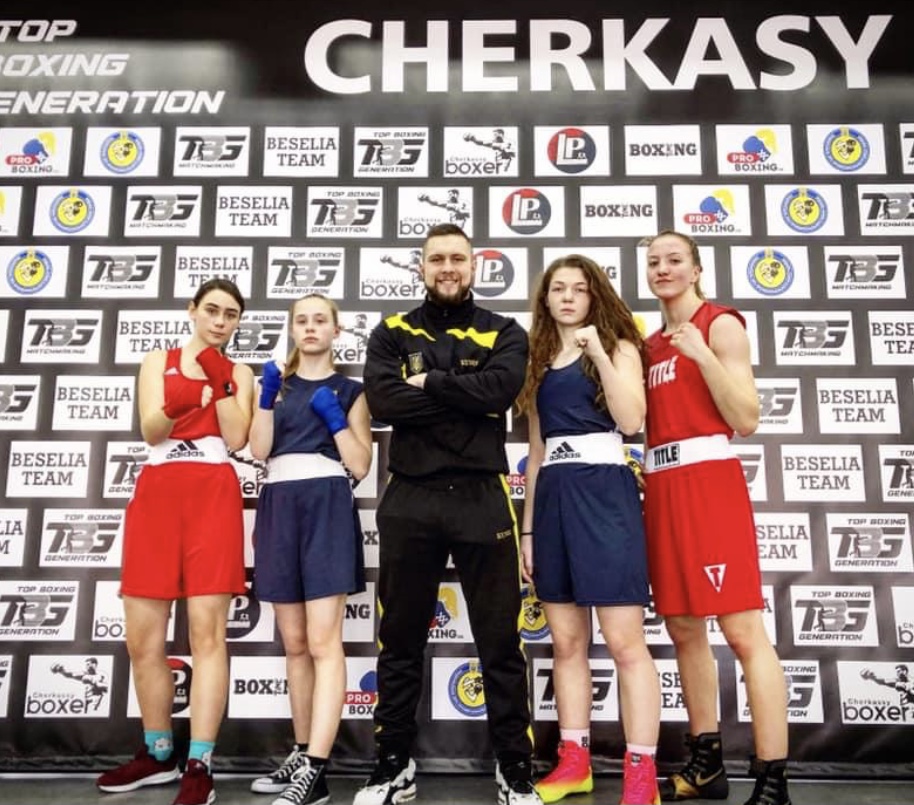 Чемпіонат Черкаської області з боксу. Довгаль Тетяна – І місце. Визнана кращою спортсменкою Черкаської області у 2021 році (м. Черкаси, 2021 рік)
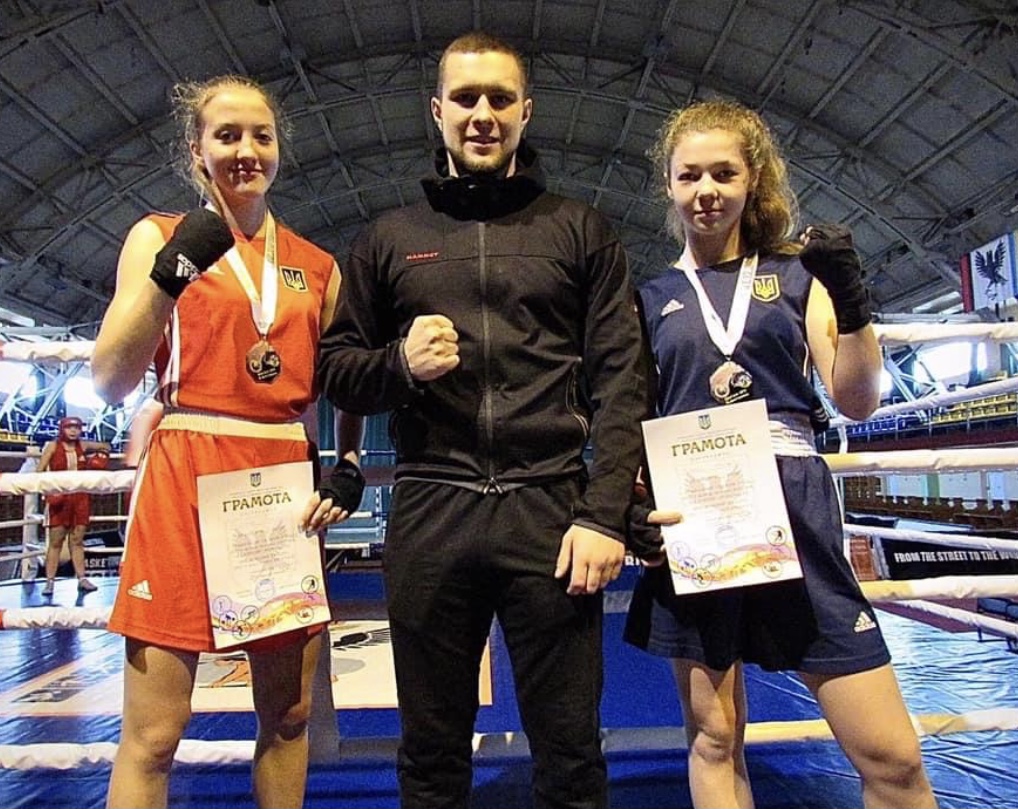 Найперший в житті Чемпіонат України з боксу. На фото Довгаль Тетяна (ІІІ місце), Бабенко Ангеліна (ІІІ місце в іншій ваговій категорії) та їх тренер Дубовий І. В.
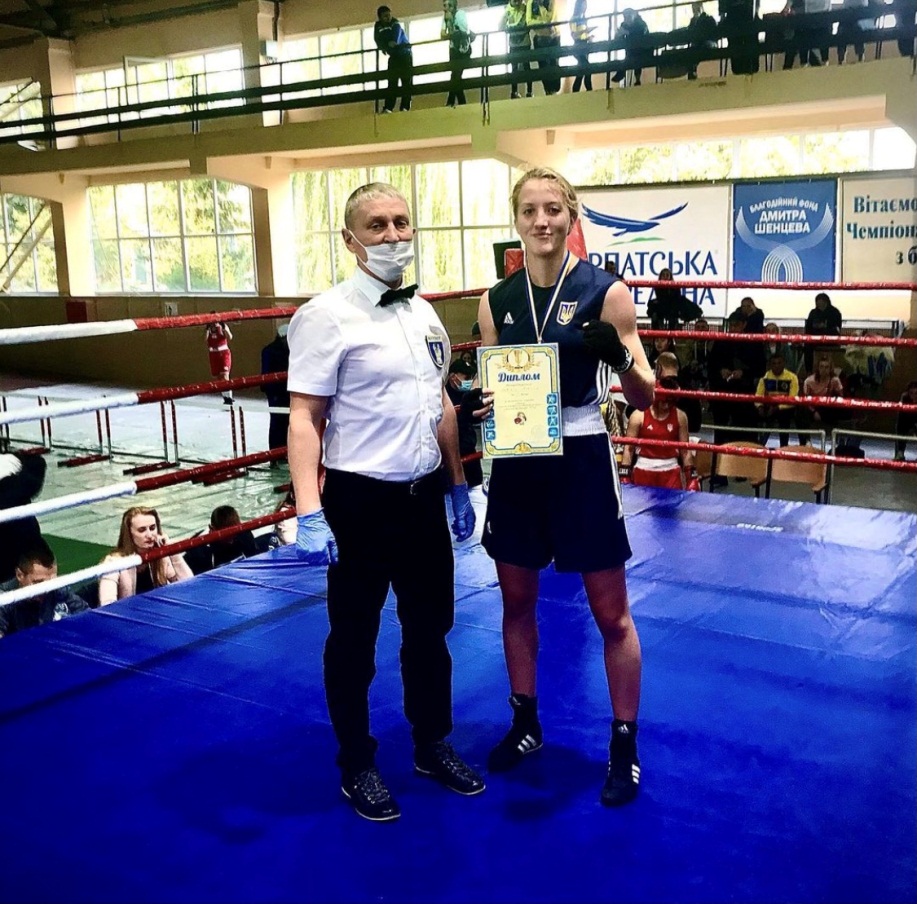 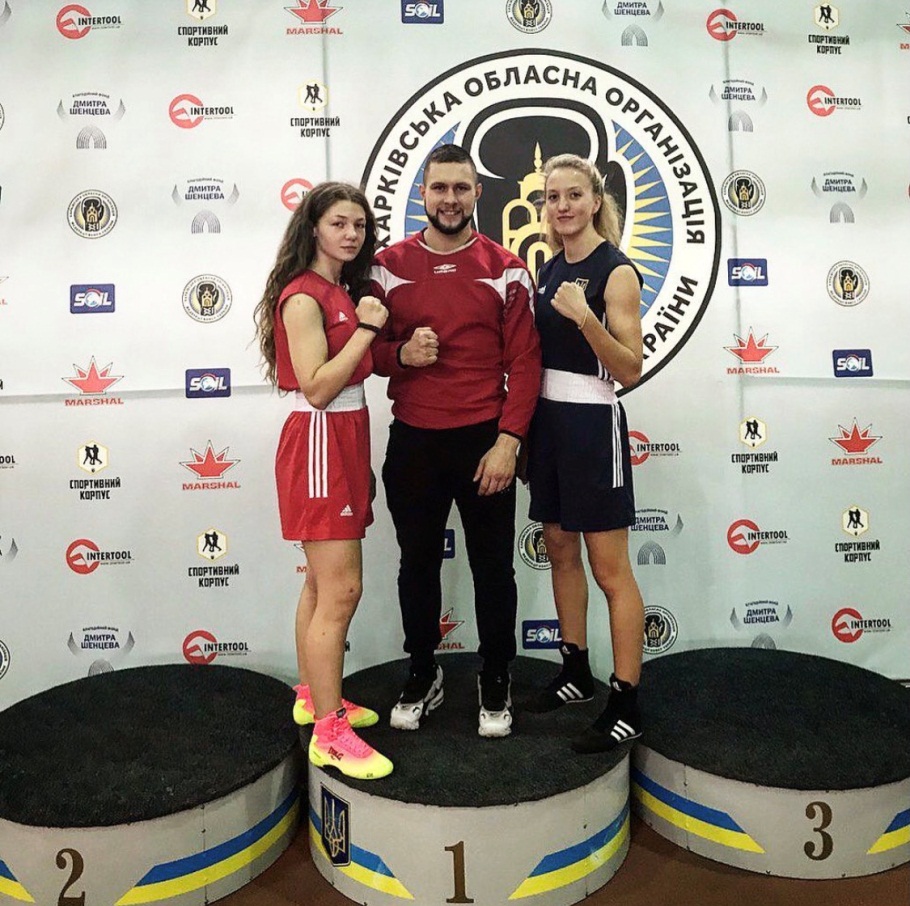 Чемпіонат України з боксу. Довгаль Тетяна – І місце (м. Харків, 2020 рік)Після цієї перемоги увійшла до складу юніорської збірної команди України
Чемпіонат Європи з боксу (Болгарія, 2020 рік)
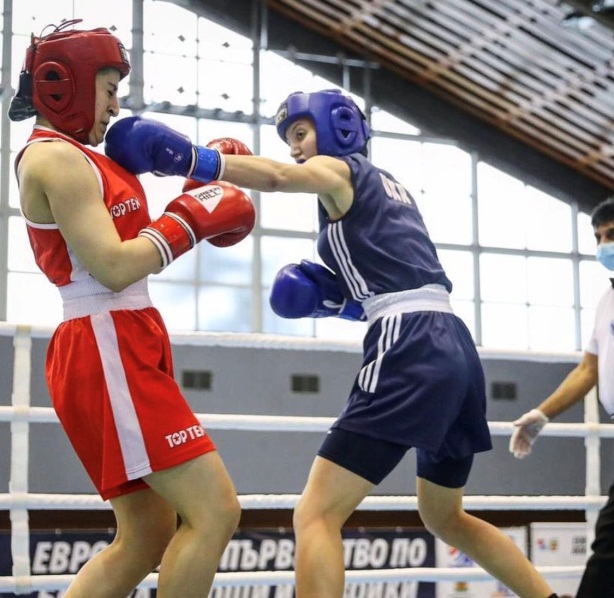 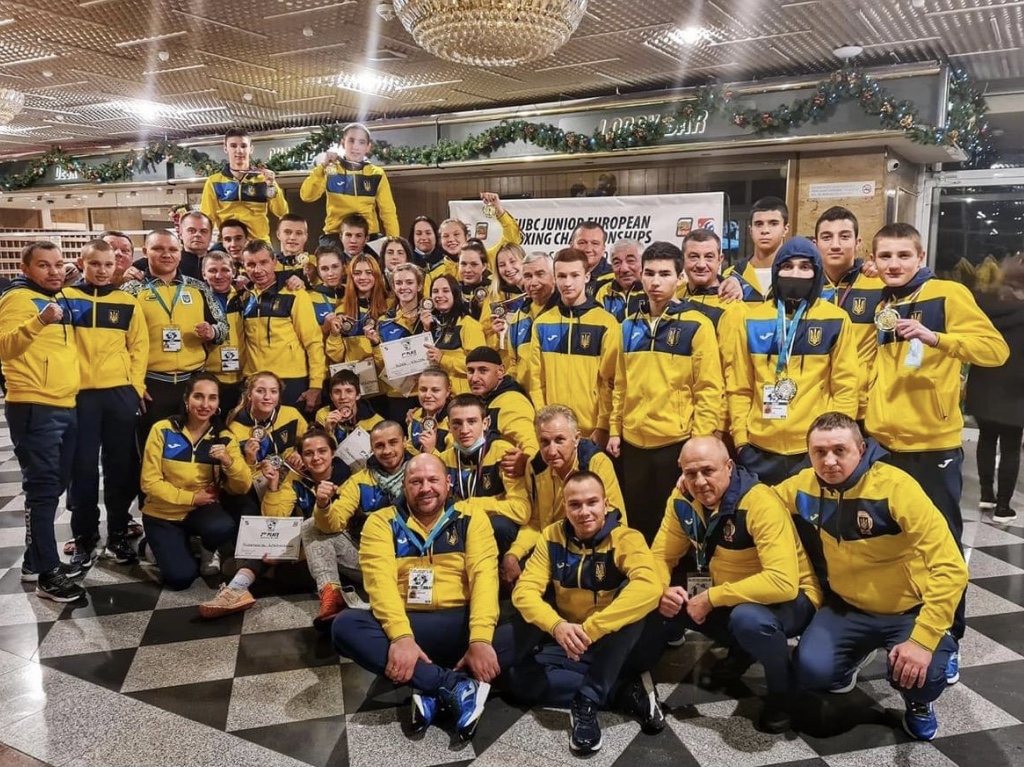 Поєдинок
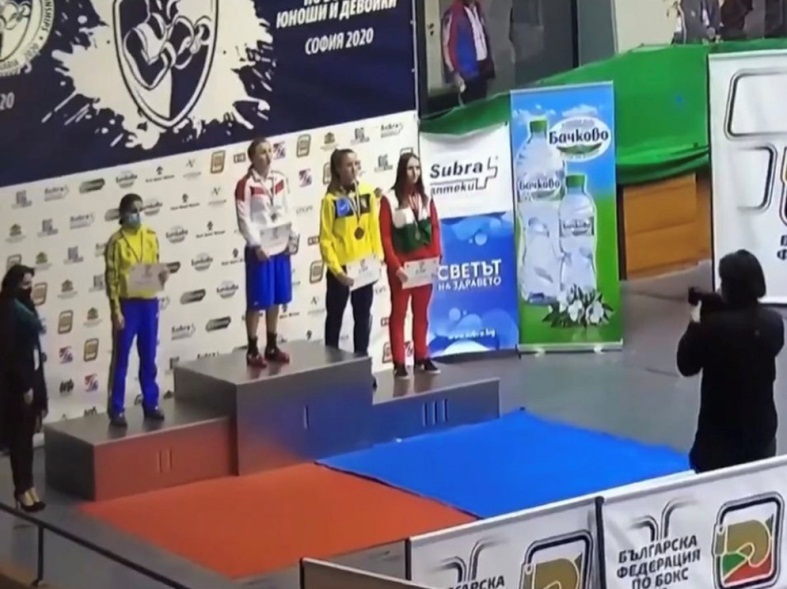 Довгаль Тетяна в складі збірної команди України
Третя сходинка п'єдесталу пошани
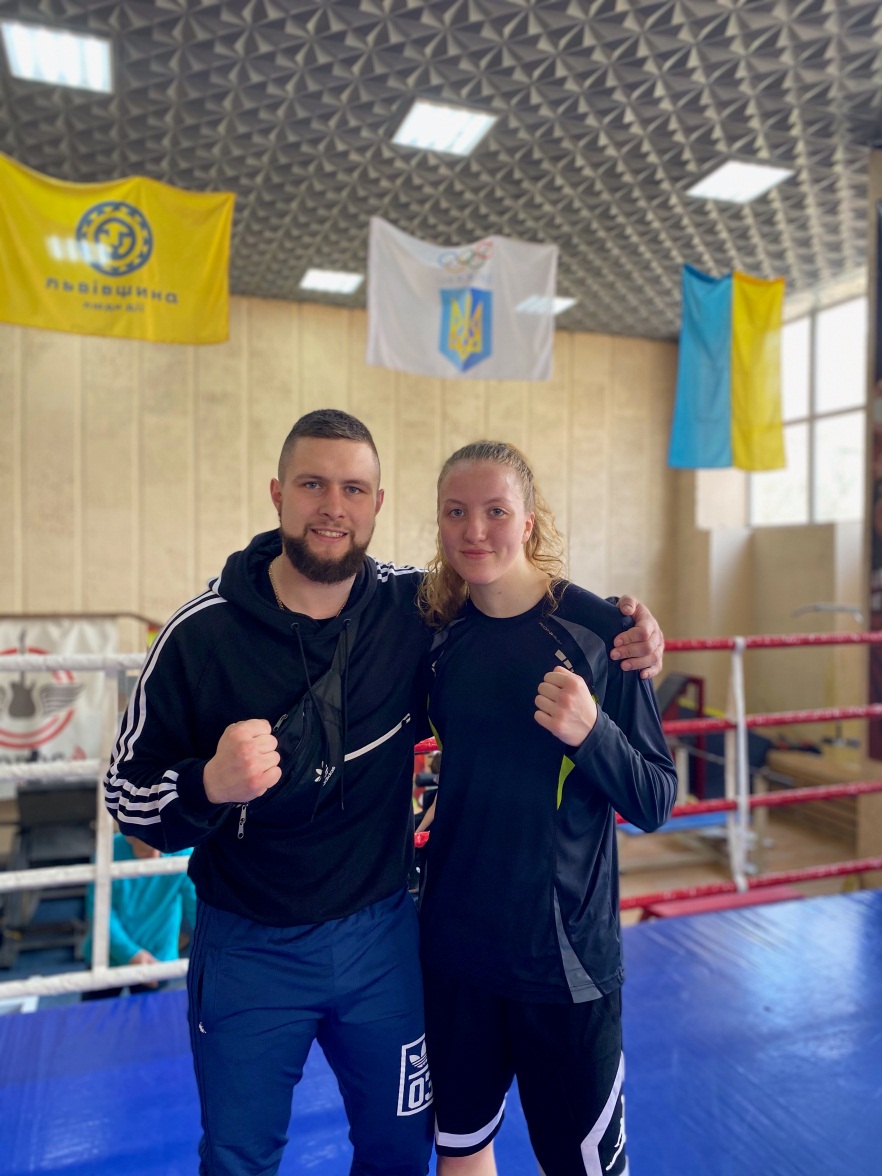 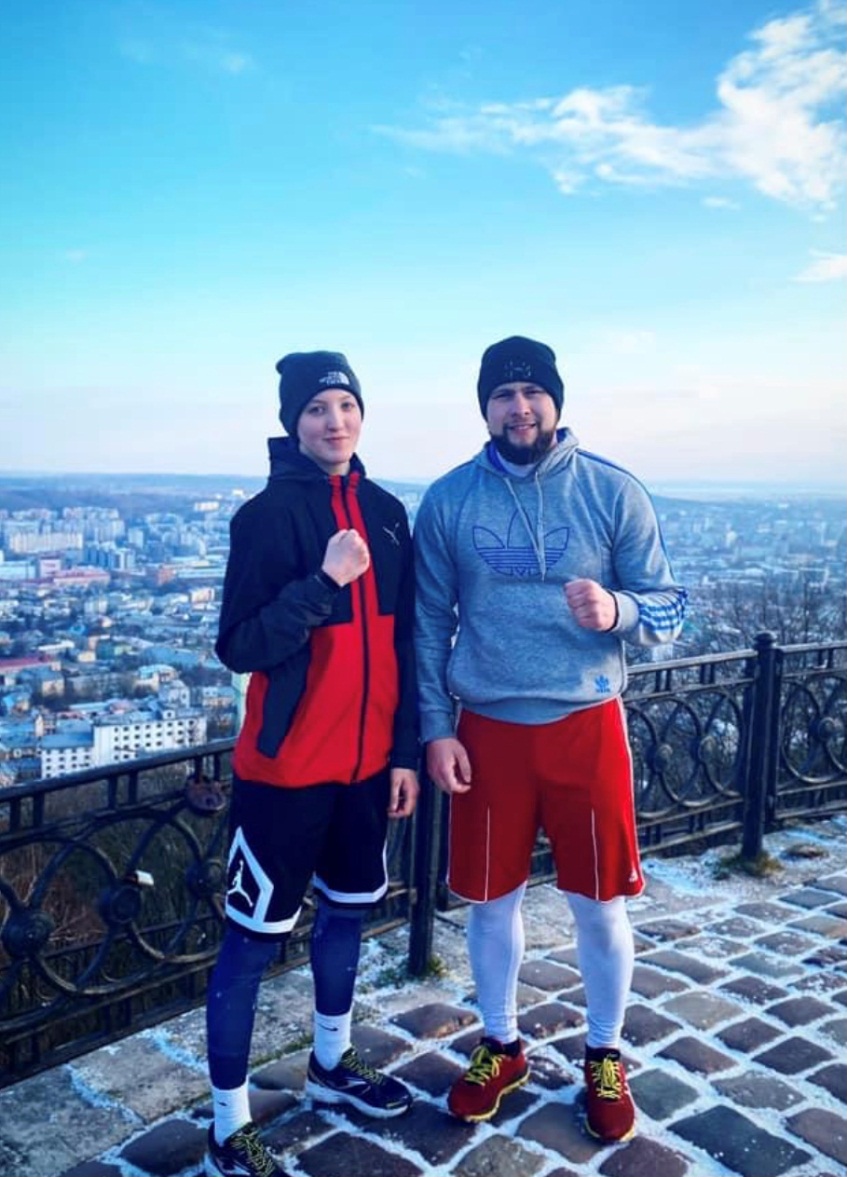 Навчально-тренувальні збори з боксу (м. Львів, 2021 рік)
Чемпіонат  України з боксу (м. Ужгород, 2021 рік)
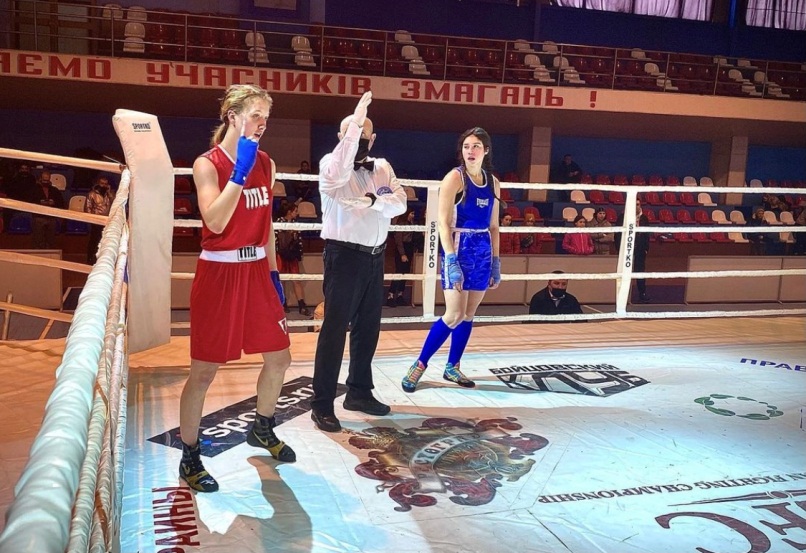 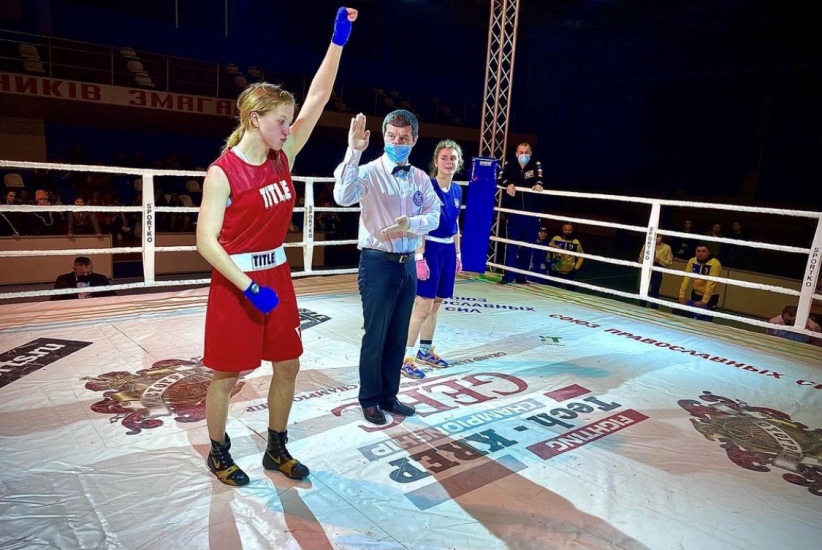 Ось вона, перемога!

Після цього досягнення Довгаль Тетяна увійшла до складу молодіжної збірної команди України
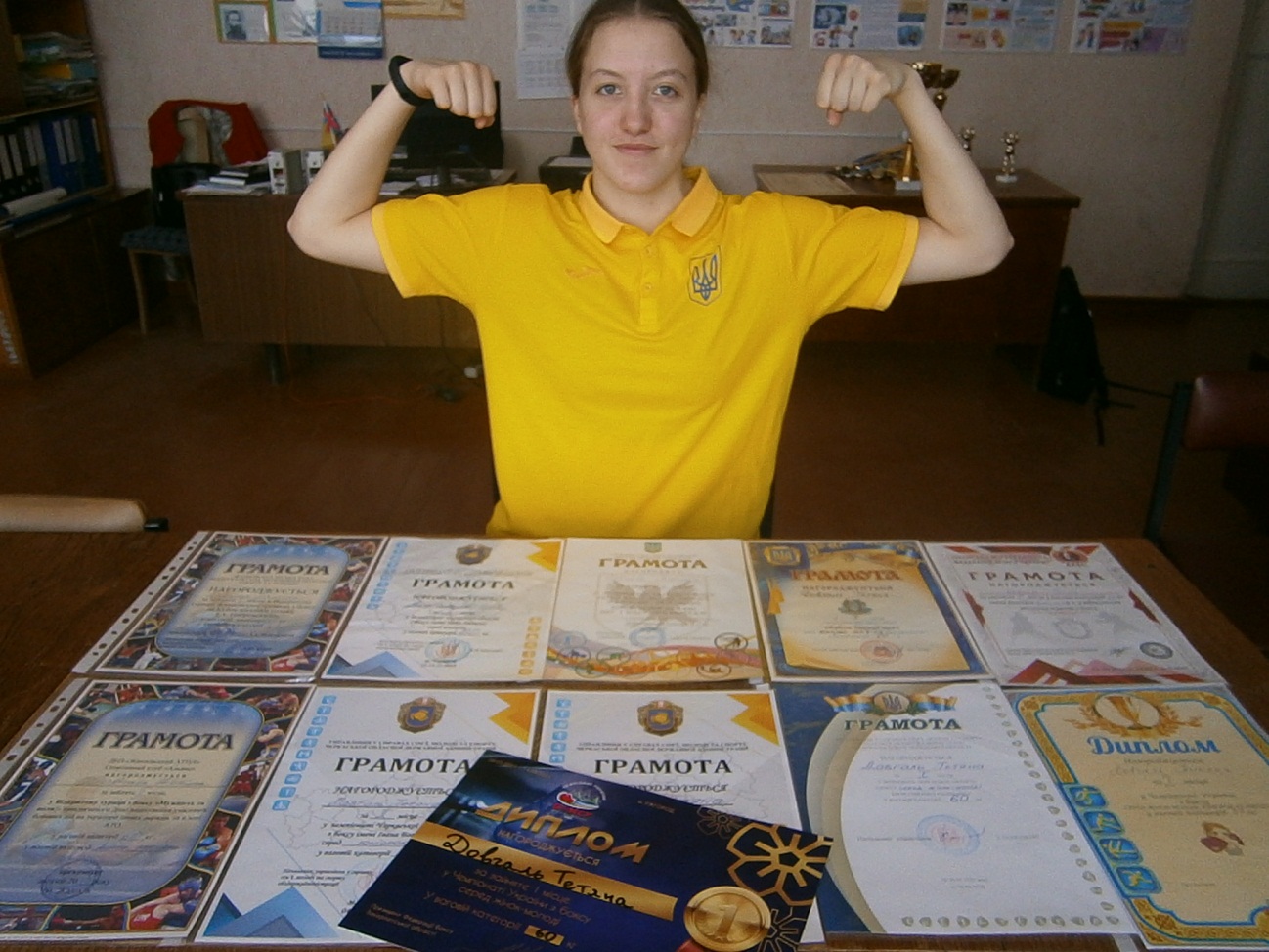 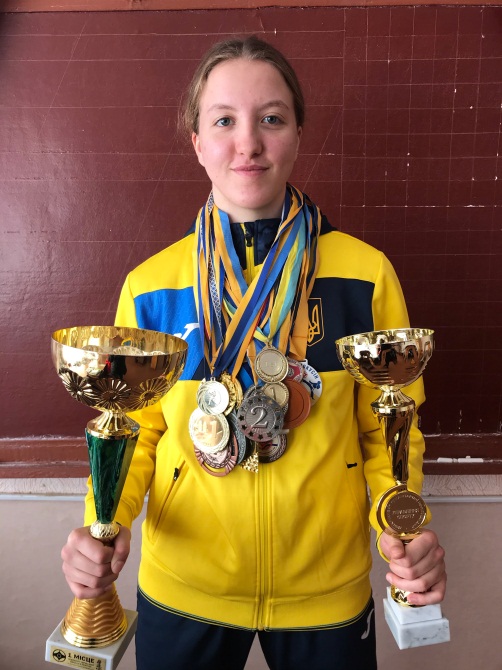 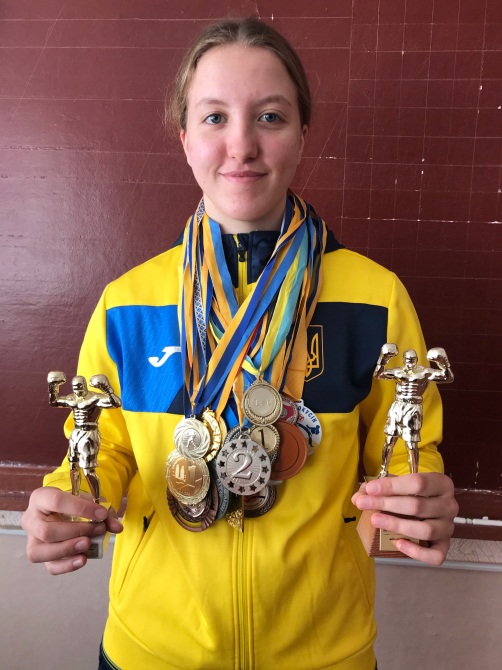 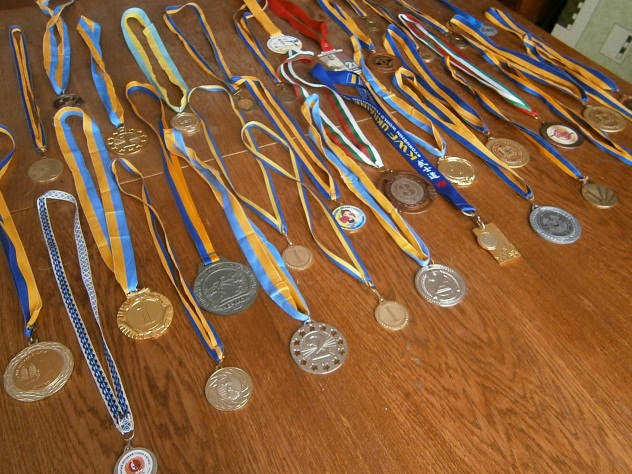 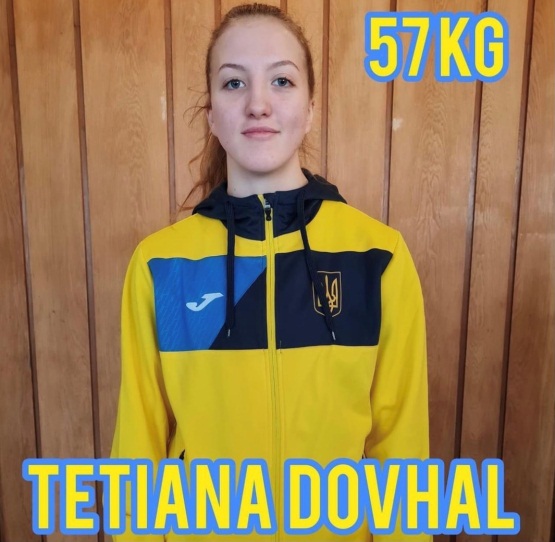 У 2020 році отримала звання кандидата в майстри спорту.У 2019 та 2020 роках була тренером молодшої групи з карате
Шкільна родина
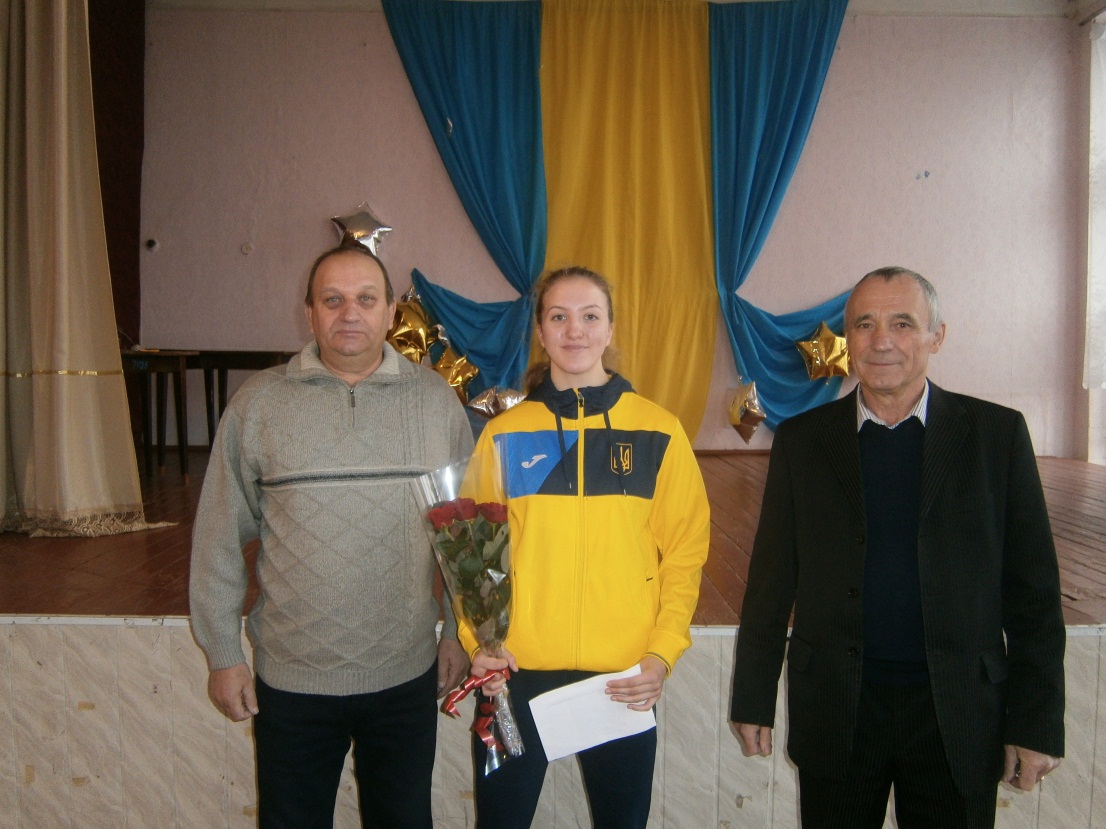 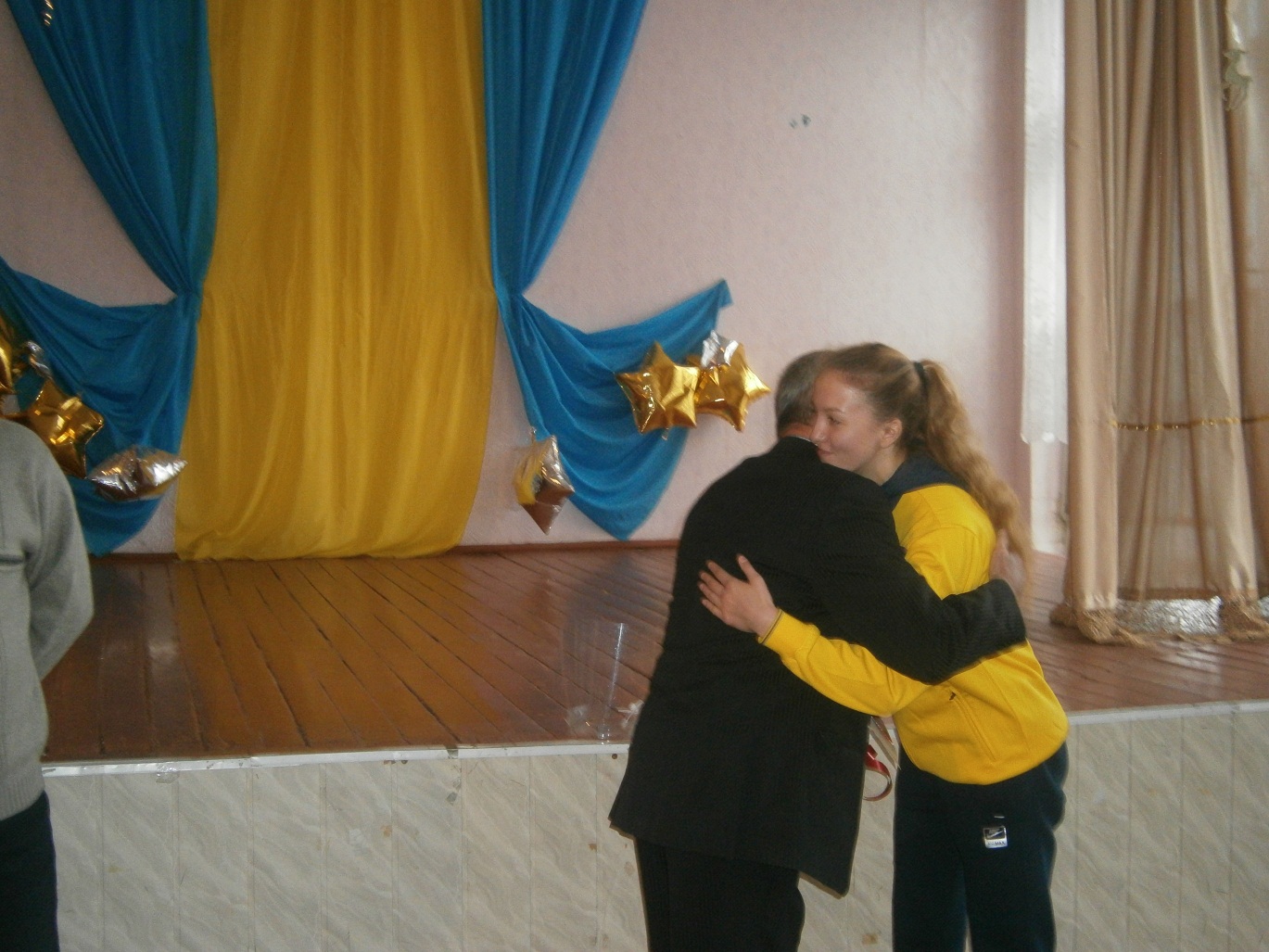 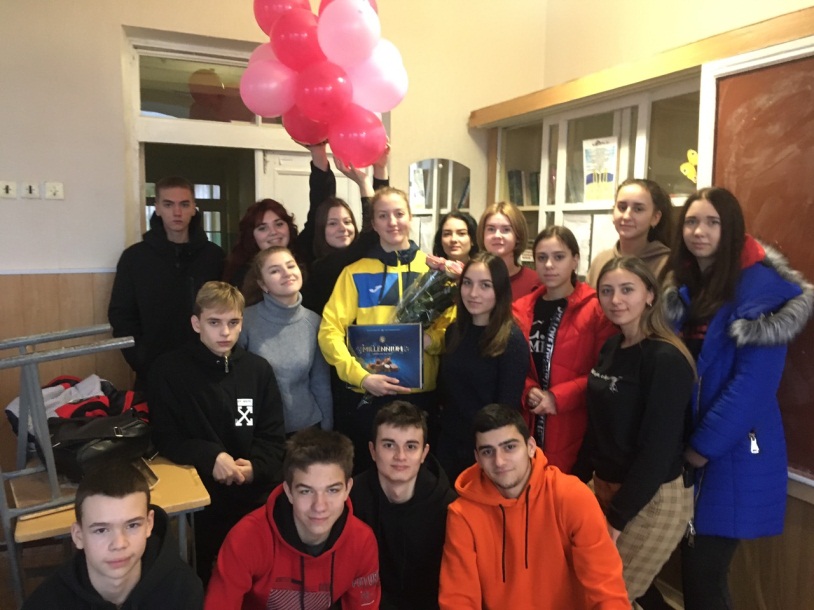 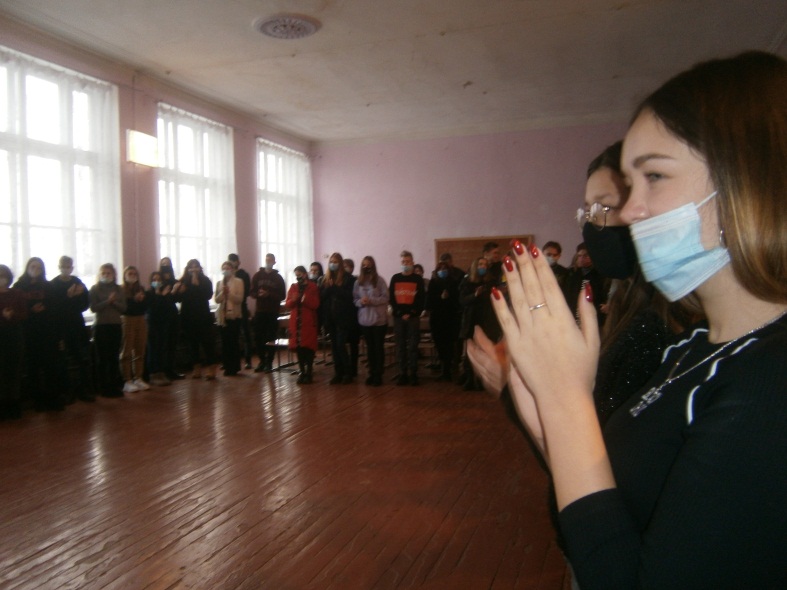 Солодка мить, на віях сльози,Тремтіння рук, в душі весна.Коли стоїш на п’єдесталі,Емоції охоплюють сповна.Ця мить здається верх бажання,Думки лунають – фаворит.І мить цю хочеться продовжить,А на грудях медаль блищить.На завтра знову тренування, Солоний піт, мозолі в кров. І буде лиш одне бажання, Іти до перемоги знов!
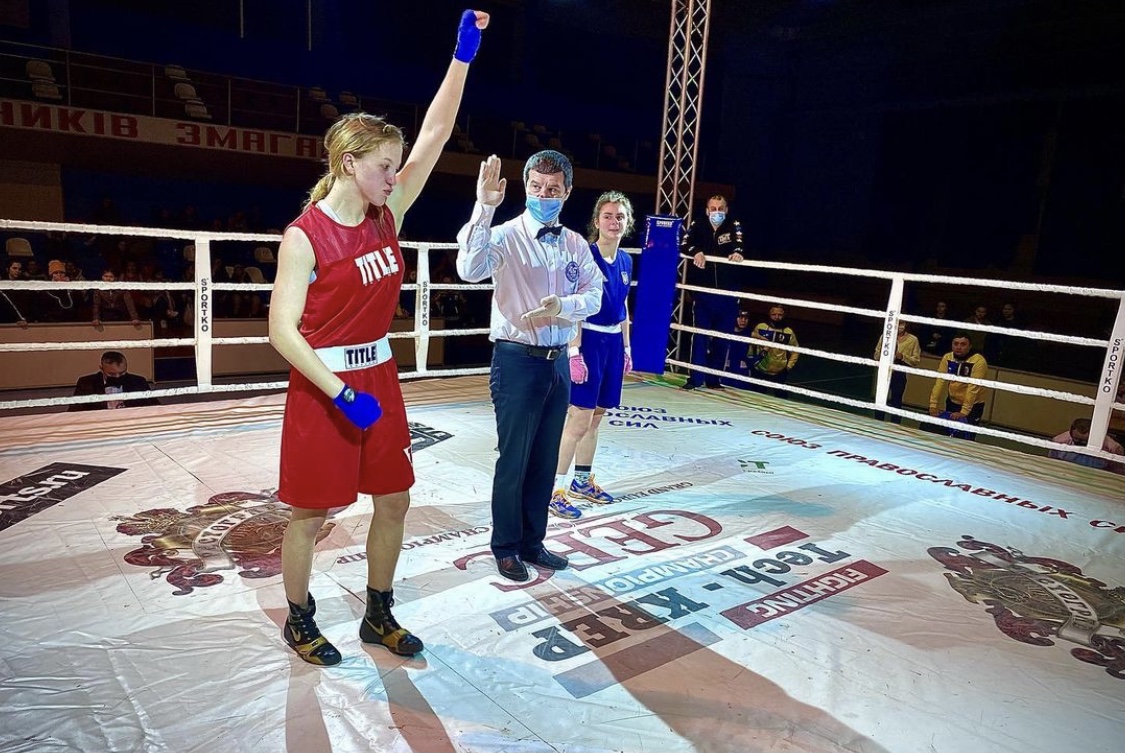 Спорт – це сила, краса і здоров'я!